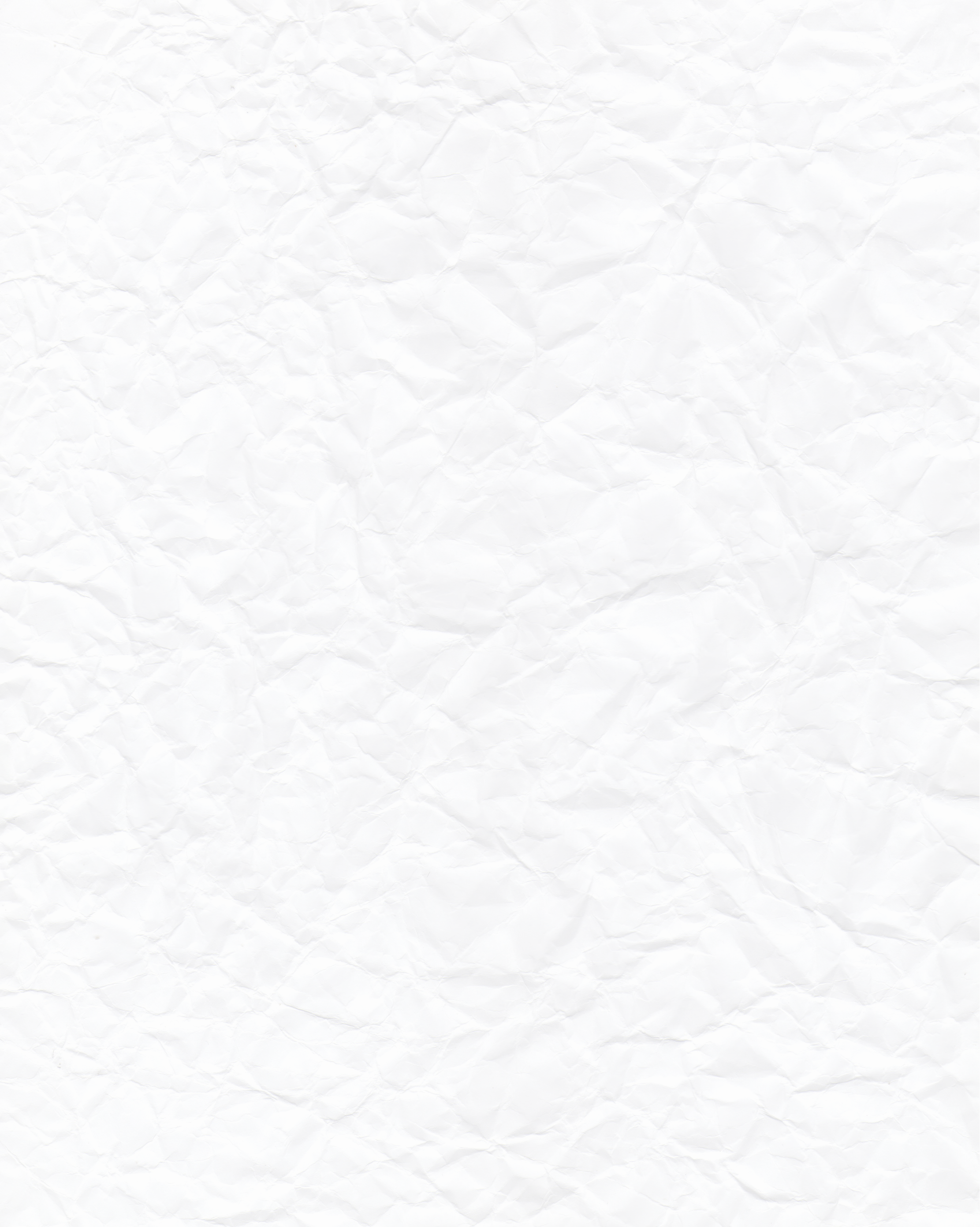 3º Ano Vocacional do Brasil
Vocação: Graça e Missão
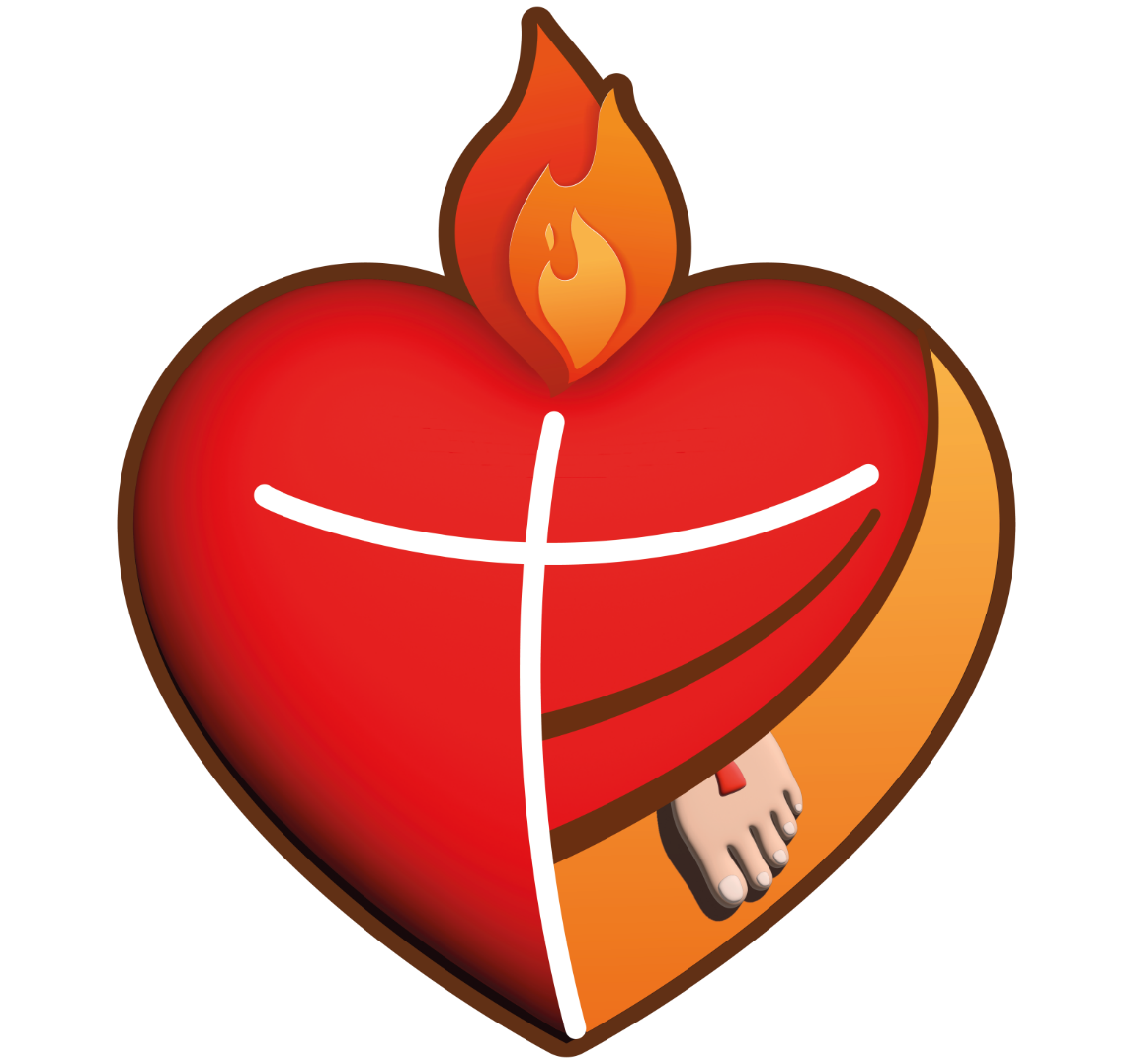 Equipe Vocacional
 Paroquial
“Corações ardentes: pés a caminho”
cf. Lc 24, 32-33
Serviço de Animação Vocacional Arquidiocese de Mariana
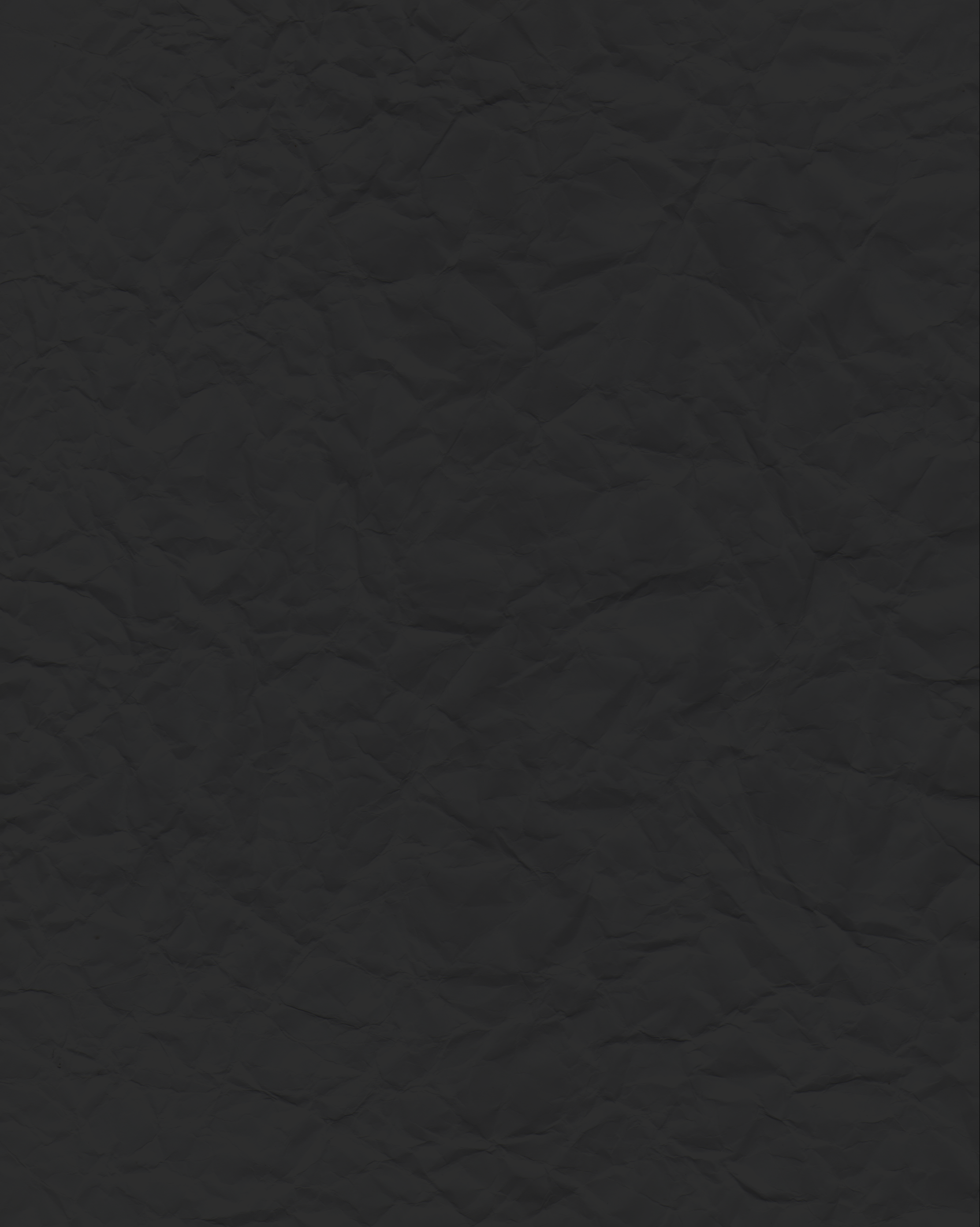 Motivos para se criar a EVP
"O dever de fomentar as vocações pertence a toda a comunidade dos fiéis" (Optatam Totius, 2).
Ao falar de EVP, não se pode referir apenas a um grupo  que monopoliza uma atividade pertencente a "todos os membros da Igreja, sem exceção" (Pastores Dabo Vobis, 41). A responsabilidade da animação vocacional é tarefa de todos nós.
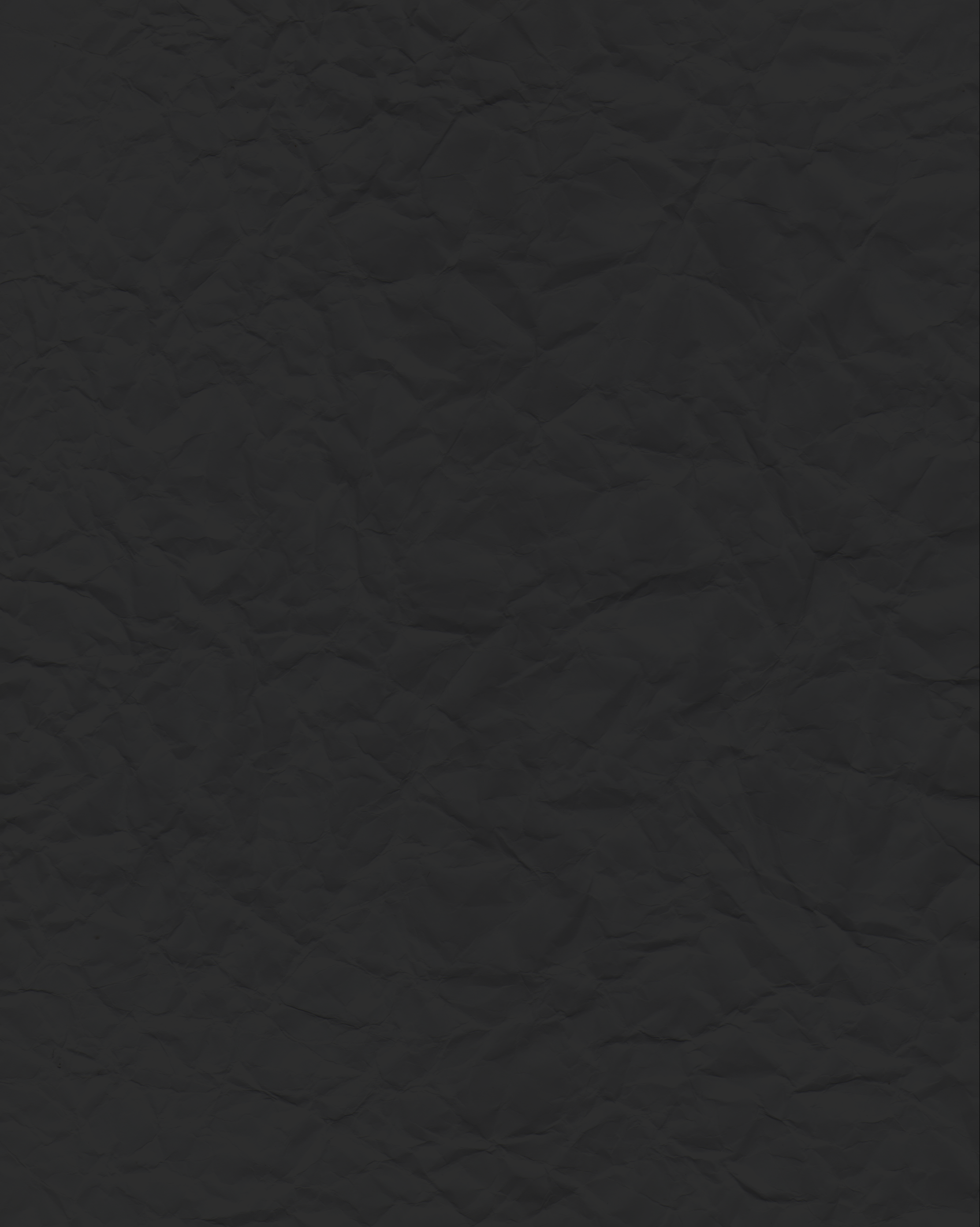 Motivos para se criar a EVP
Mas se o cuidado das vocações é de toda comunidade terá sentido constituir uma Equipe Vocacional?
Como bem se sabe aquilo que é tarefa de todos na prática não é de ninguém. Muitos cruzam os braços e um fica esperando pelo outro até que alguém comece o trabalho e aos poucos envolva os outros.
"A Igreja local e quanto possível, cada paróquia, criem Equipes Vocacionais, para animar e coordenar a promoção vocacional em todas as dimensões das pastorais da vida cristã e ofereçam orientação e acompanhamento aos vocacionados" (CNBB, Doc. 55, n. 29).
"A Igreja local e quanto possível, cada paróquia, criem Equipes Vocacionais, para animar e coordenar a promoção vocacional em todas as dimensões das pastorais da vida cristã e ofereçam orientação e acompanhamento aos vocacionados" (CNBB, Doc. 55, n. 29
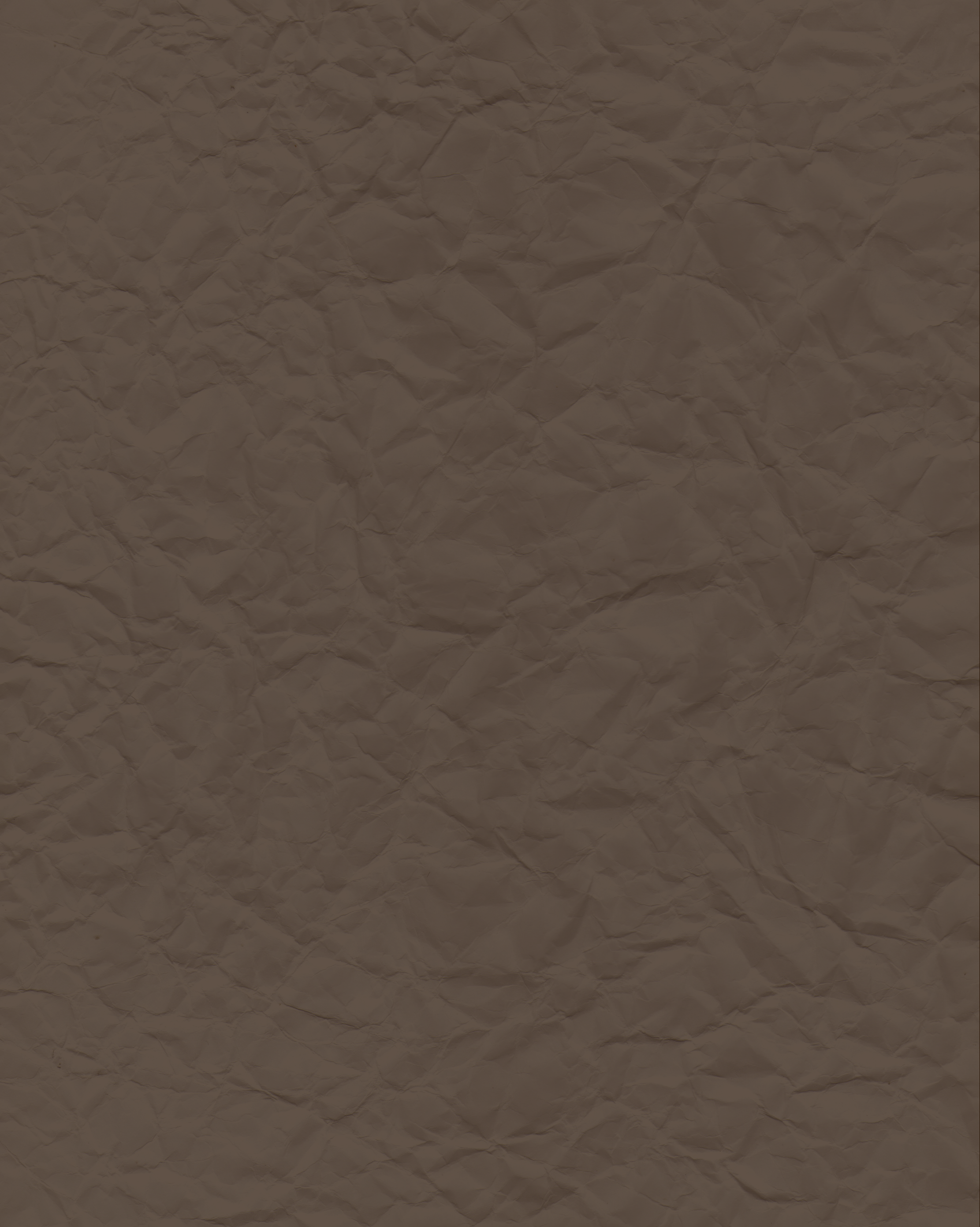 O que é mesmo uma EVP?
É um grupo de pessoas que trabalham na comunidade eclesial, em profunda sintonia com Igreja Particular (Diocese) para:
1
Despertar na comunidade a consciência de que todos são vocacionados pelo Batismo para uma missão na Igreja.
2
Cuidar do despertar, discernimento, cultivo e acompanhamento de todas as vocações.
3
Laicais, ministros ordenados, vida consagrada e missionárias.
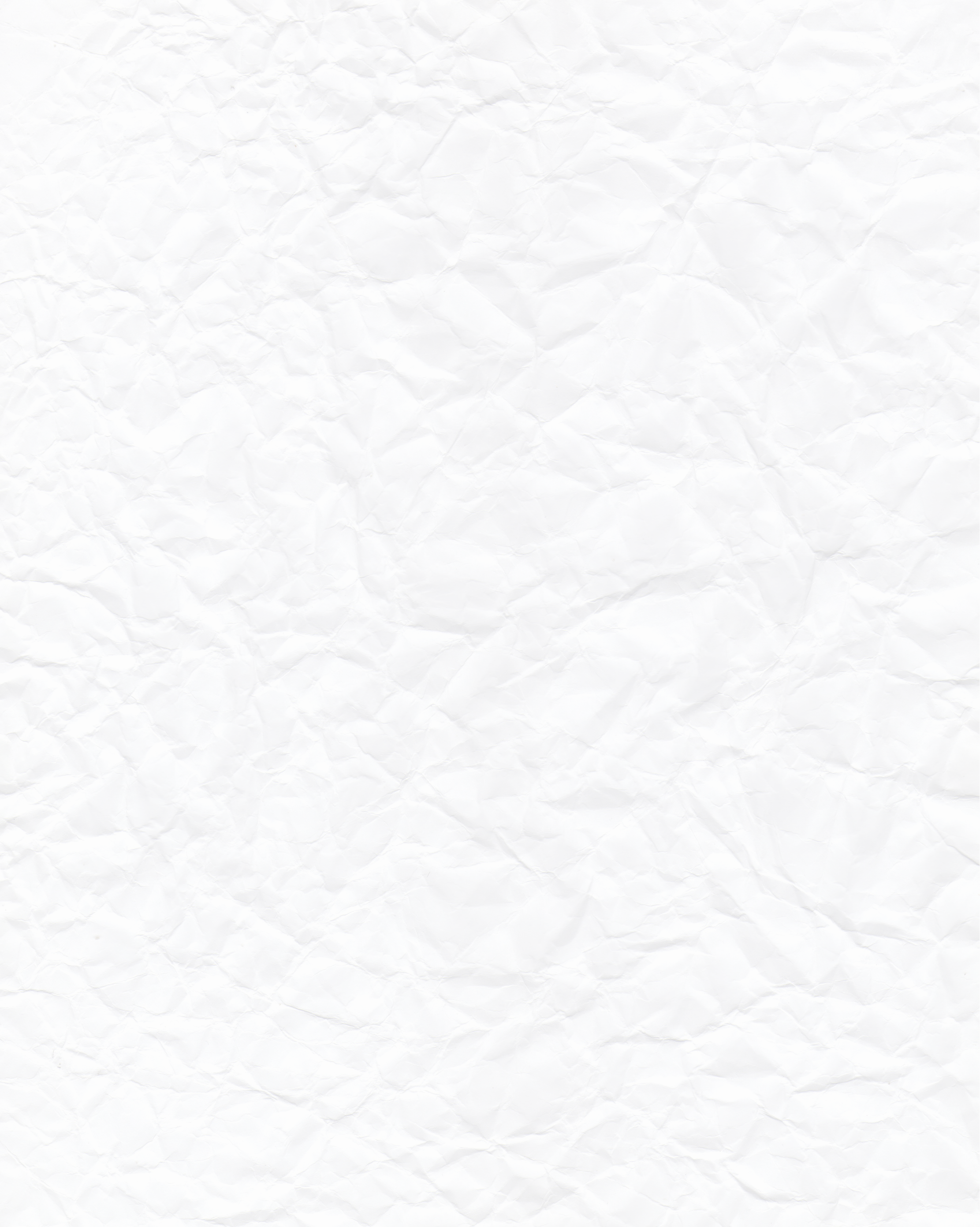 Pré-requisitos para se criar uma EVP
Contar com a participação dos presbíteros, consagrados (as), leigos (as), porque, para um verdadeiro discernimento vocacional, é muito importante o testemunho das vocações específicas.
Ter representantes dos jovens, da família e da catequese, porque esses são os ambientes privilegiados do SAV (cf. Doc. 55 da CNBB).
Ter uma coordenação composta por: coordenador (a), vice-coordenador (a), secretário (a), tesouraria. É importante ter também Ata e Livro-caixa.
É fundamental que a EVP antes de começar o trabalho tenha um planejamento, com o objetivo geral e específicos claros, cronograma e funções bem definidas.
Organizar um curso, ou um encontro, através do qual se dará uma formação adequada.
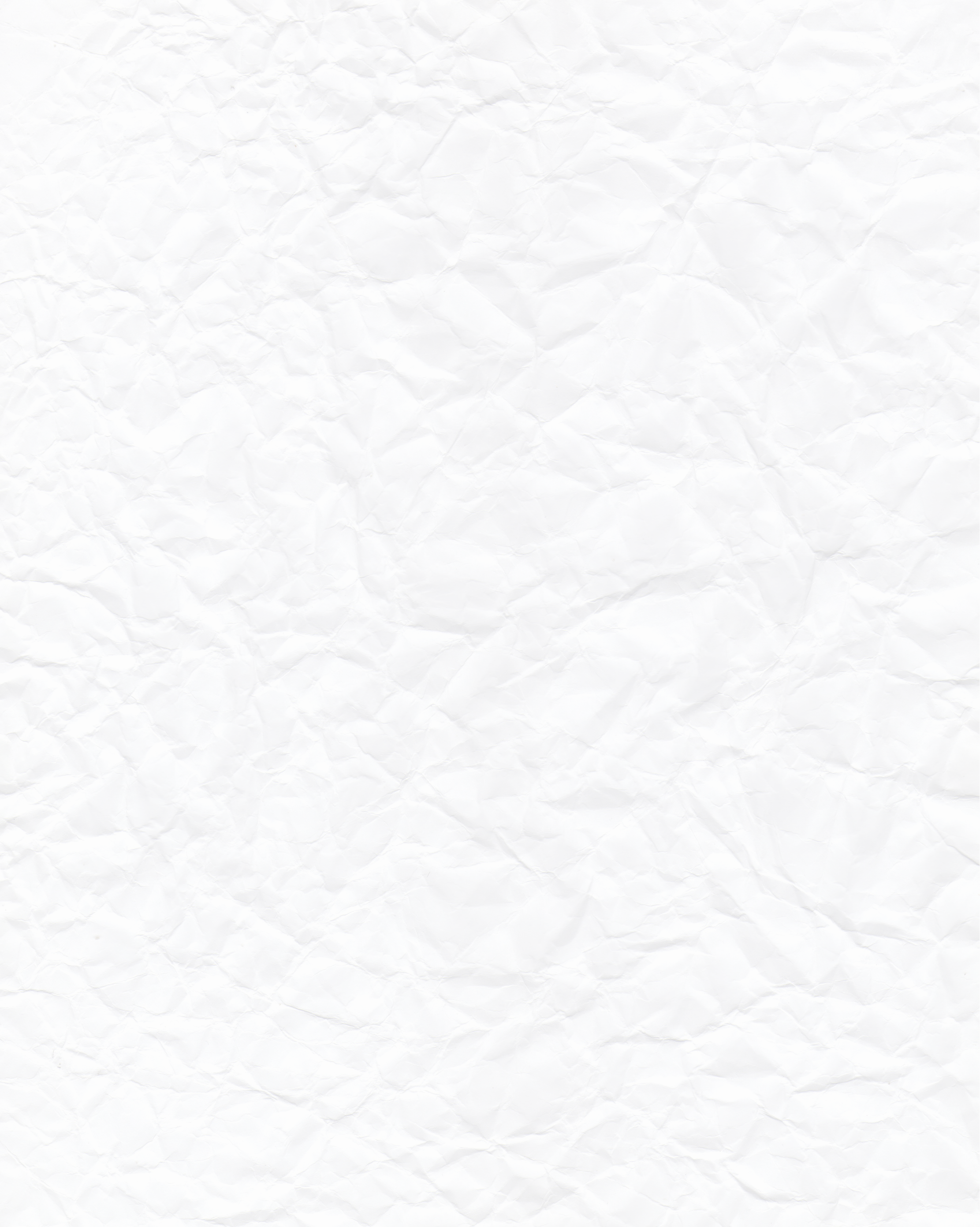 Atividades da EVP
Dimensão da Oração
A EVP deverá levar a comunidade a rezar e escutar a Palavra de Deus.
Dimensão da Oração
Aproveitar a quinta-feira santa para uma vigília eucarística vocacional
Missa vocacional mensal
Hora santa Via-sacra vocacional
Organizar grupos de família para rezar pelas vocações
MI
LA
GRES
Por ocasião de ordenações de padres, diáconos e bispos, como também de profissões religiosas, movimentar toda a comunidade para uma intensa preparação e participação
Dar atenção especial ao dia mundial de oração pelas vocações (4° domingo da páscoa). Divulgar e estudar a carta do papa aos animadores vocacionais
Animar com especial empenho o mês de agosto (mês vocacional)
Dimensão da Oração
Dedicar atenção especial: aos aniversários de nascimento, de ordenação, de profissão religiosa; às bodas de prata, ouro ou diamante dos casais da comunidade..
Fazer uma lista dos padres e religiosos (as) naturais da comunidade, bem como dos seminaristas e candidatos à vida consagrada, e promover orações pela perseverança dos mesmos.
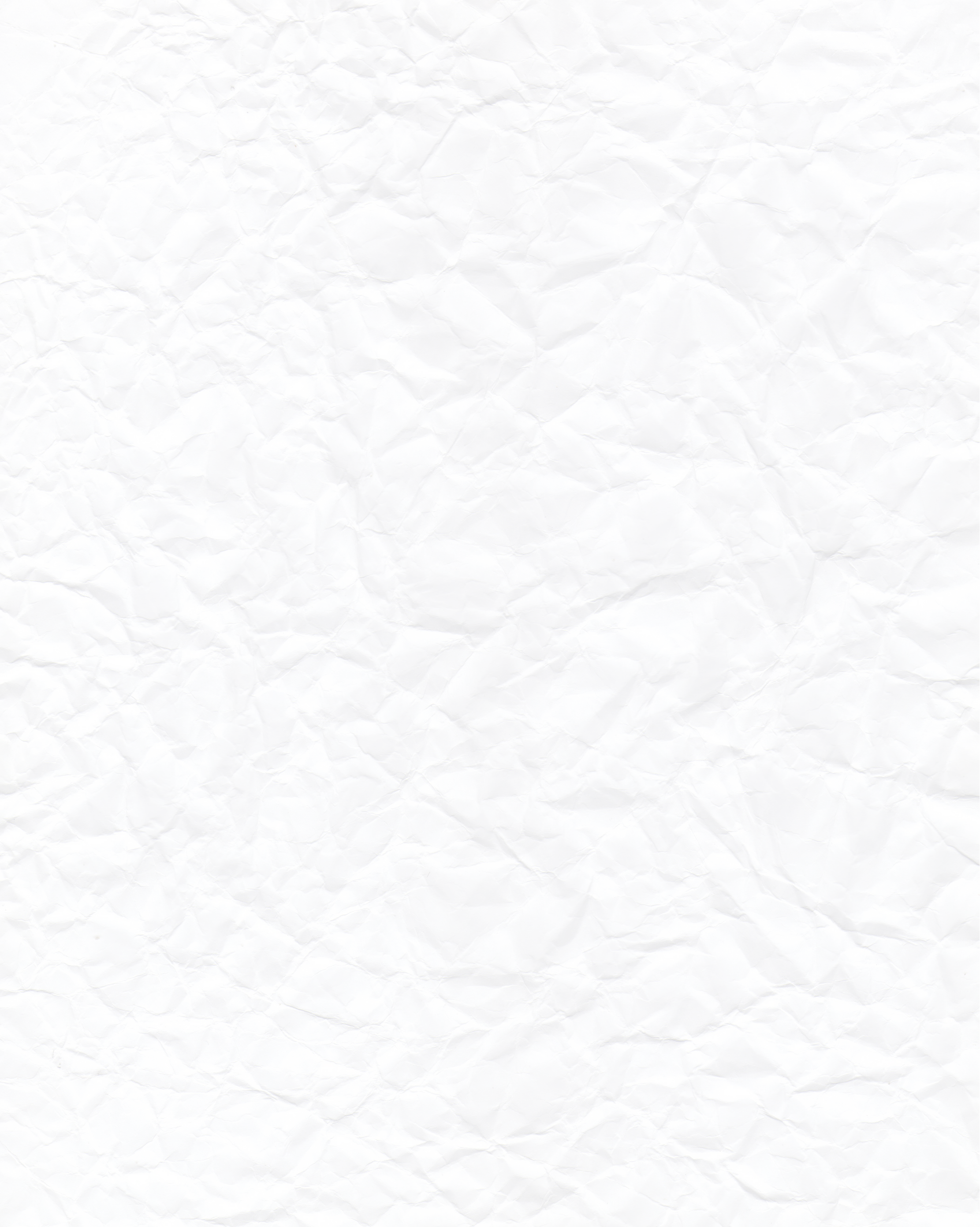 Dimensão da Formação
A EVP deverá esclarecer a comunidade sobre a necessidade, a natureza e a grandeza das vocações de especial consagração na Igreja e dos ministérios.
Deverá conscientizar a comunidade a respeito da responsabilidade de todos os cristãos pelas vocações.
Ajudar cada um dos fiéis a entender e a se convencer de que cada cristão tem a sua vocação própria. Cada cristão é chamado a viver o seu estado de vida e exercer o seu ministério ou serviço na Igreja e no mundo.
Dimensão da Oração
Catequese vocacional para crianças, adolescentes, jovens e adultos.
Visitas às escolas, grupos de jovens e de catequese, promovendo conscientização vocacional com palestras, dinâmicas, etc. Organizar uma biblioteca vocacional
Visitas às comunidades da paróquia para dinamizar a Animação Vocacional.
Promover na paróquia encontros tais como: Despertar Vocacional, RAV’s
Dimensão da Oração
Trabalhos conjunto com a Pastoral da Juventude, Familiar, Catequese.
Ter momentos fortes de Oração, Estudo e Planejamento.
Cultivar uma familiaridade com os Documentos da Santa Sé e da CNBB, sobretudo as publicações que tratam diretamente da temática vocacional.
Criar Clubes Vocacionais para adolescentes com lazer, formação e oração.
Dimensão da Oração
Registrar em documento a história da sua EVP.
Incentivar a assinatura de periódicos (revistas, jornais) para a atualização dos membros da EVP.
Participar da SEFAV (Semana de Formação para Animadores Vocacionais).
Dimensão do Chamado Direto
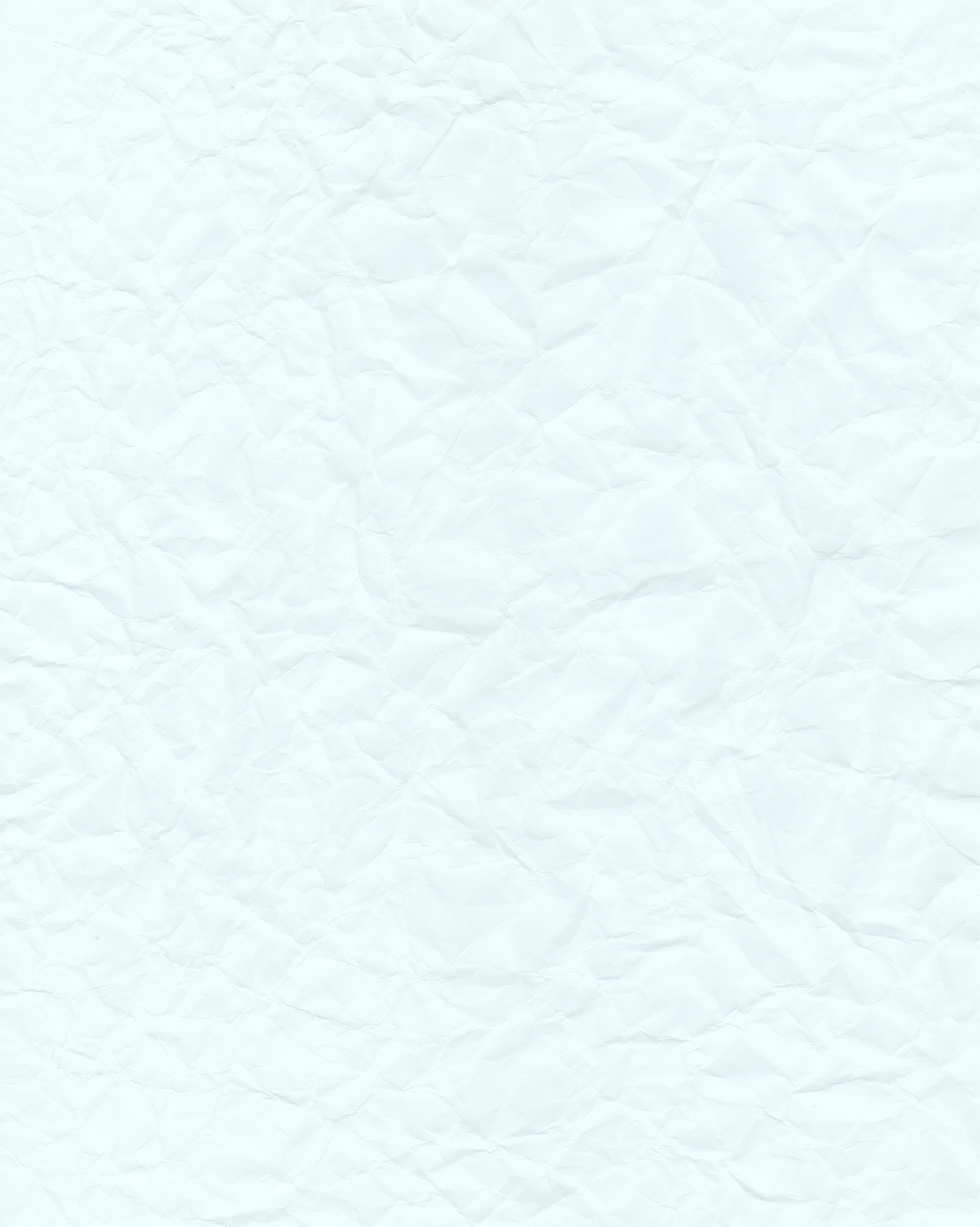 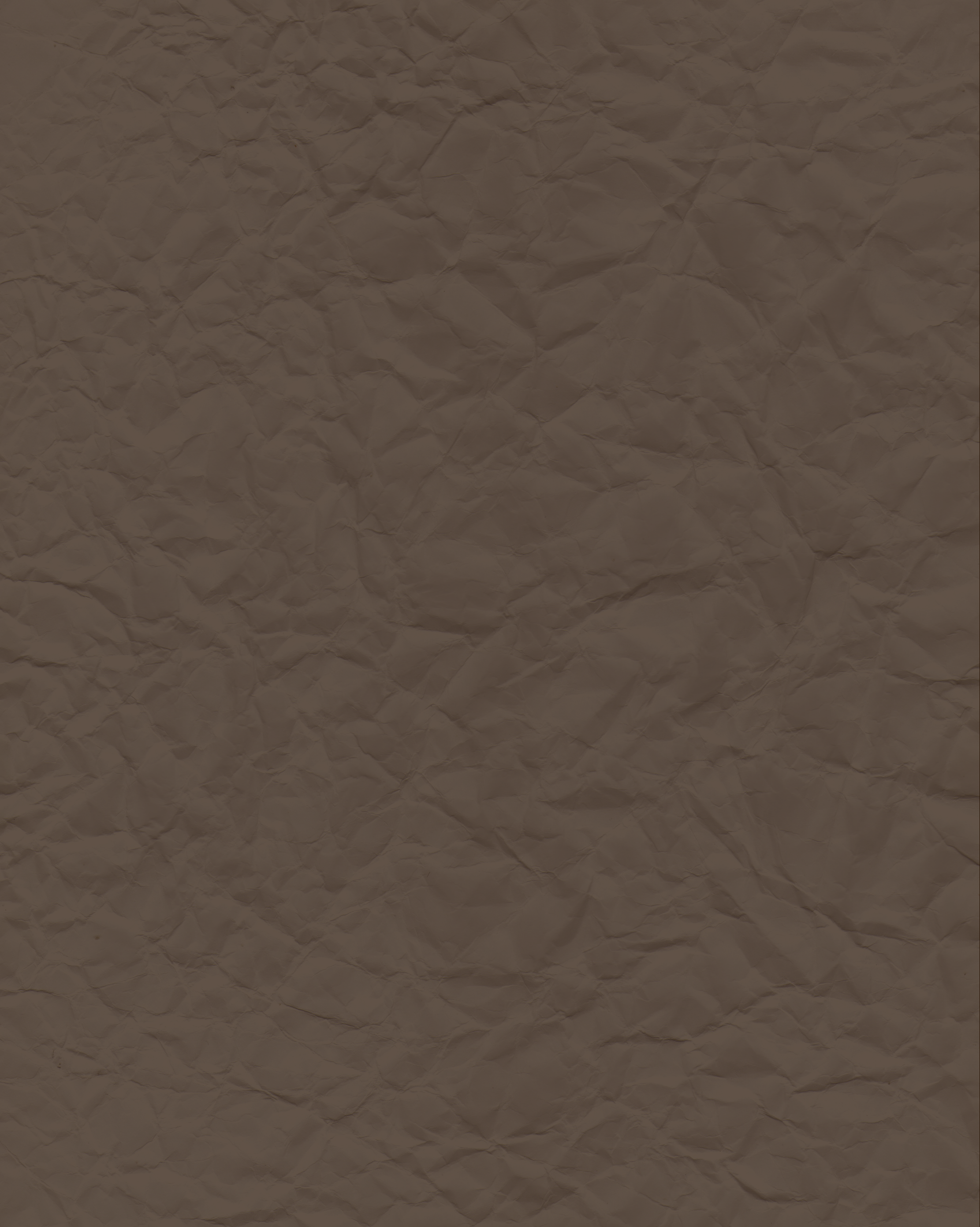 Espiritualidade da EVP
Sinal de vida e de presença de alguém
Sinal de motivo para o ser e o agir
A equipe vocacional deve ter uma mística própria, pois ela é: como uma chama acesa que indica:
Sinal de comunidade de fé viva
Espiritualidade da EVP
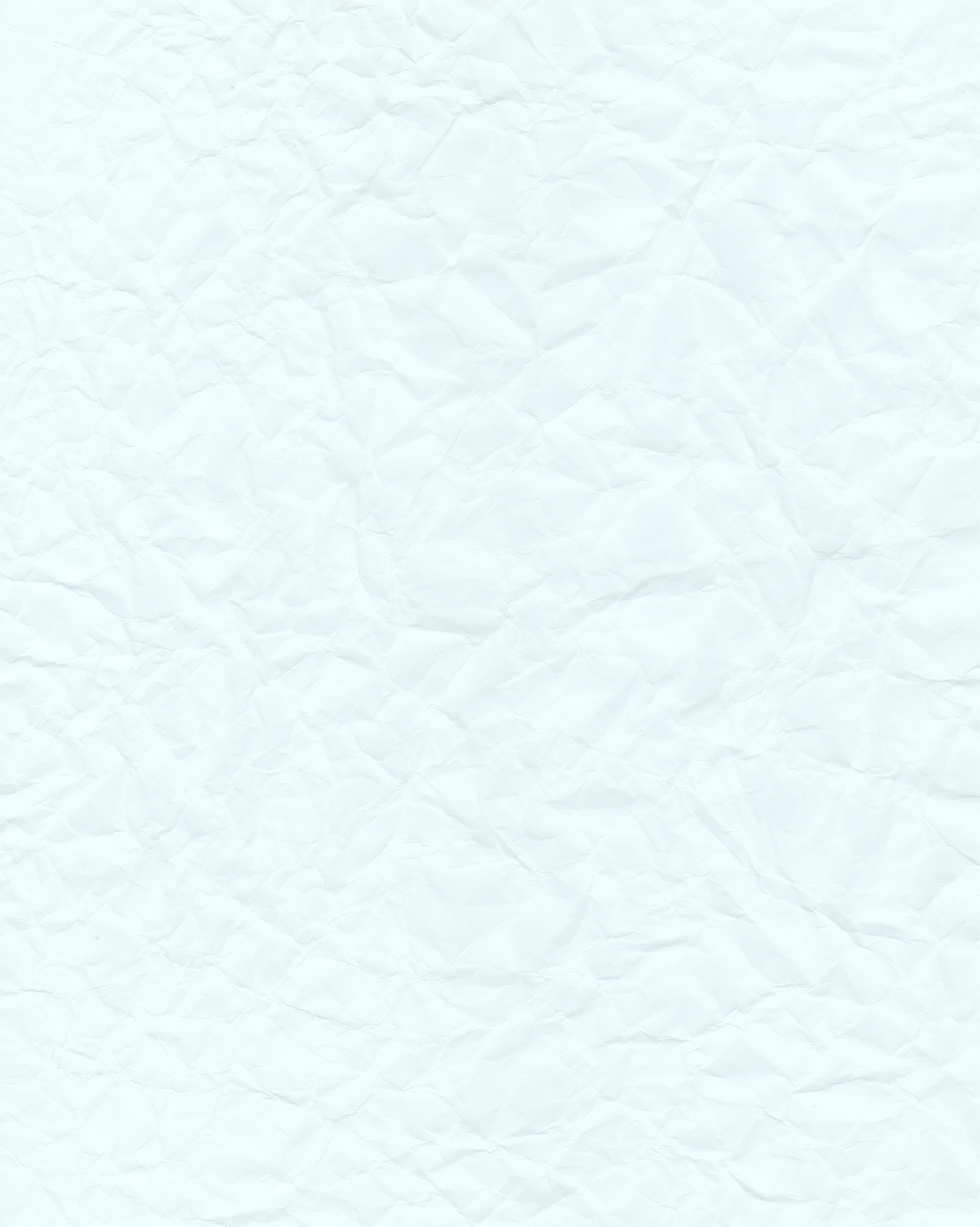 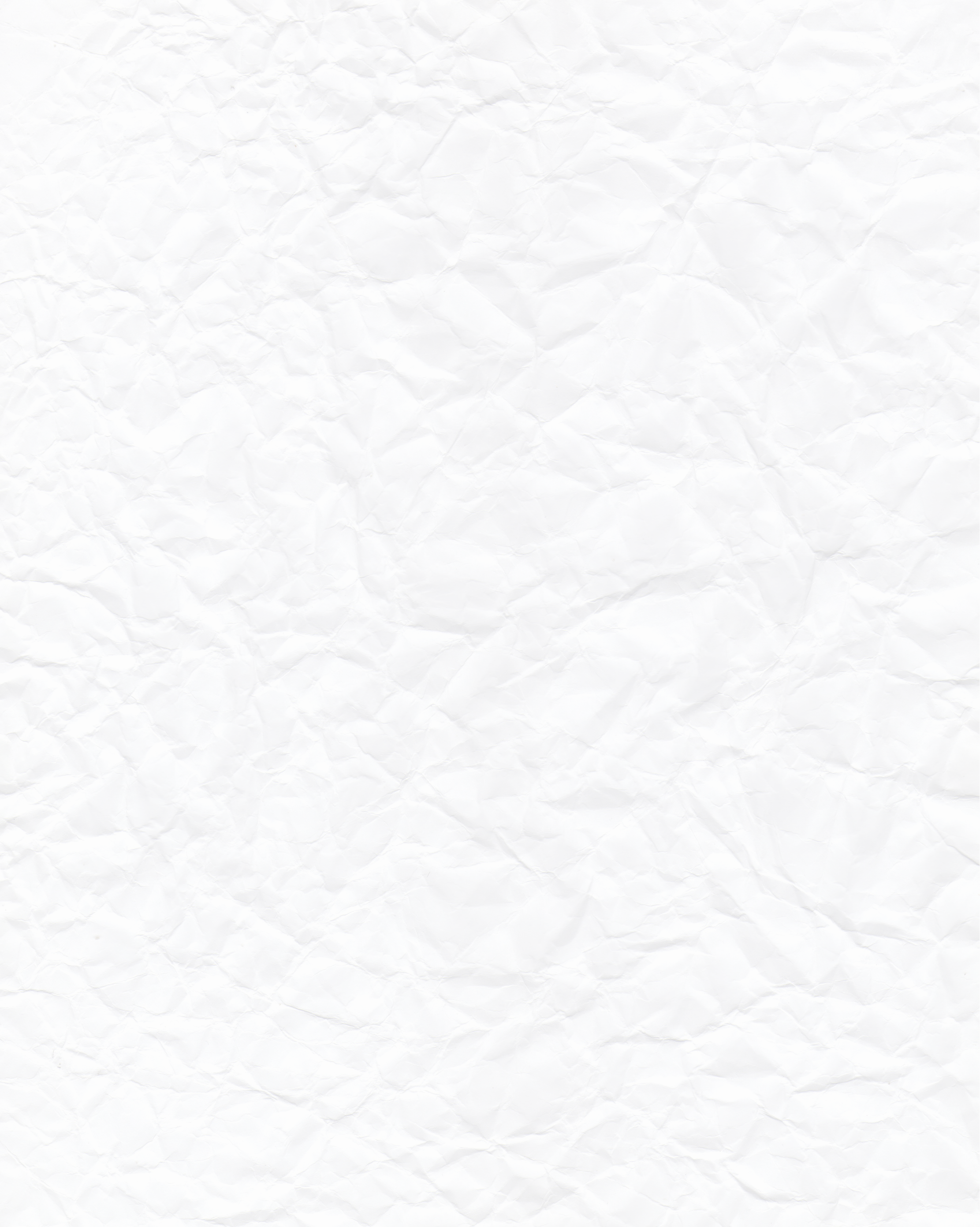 Questionamentos?
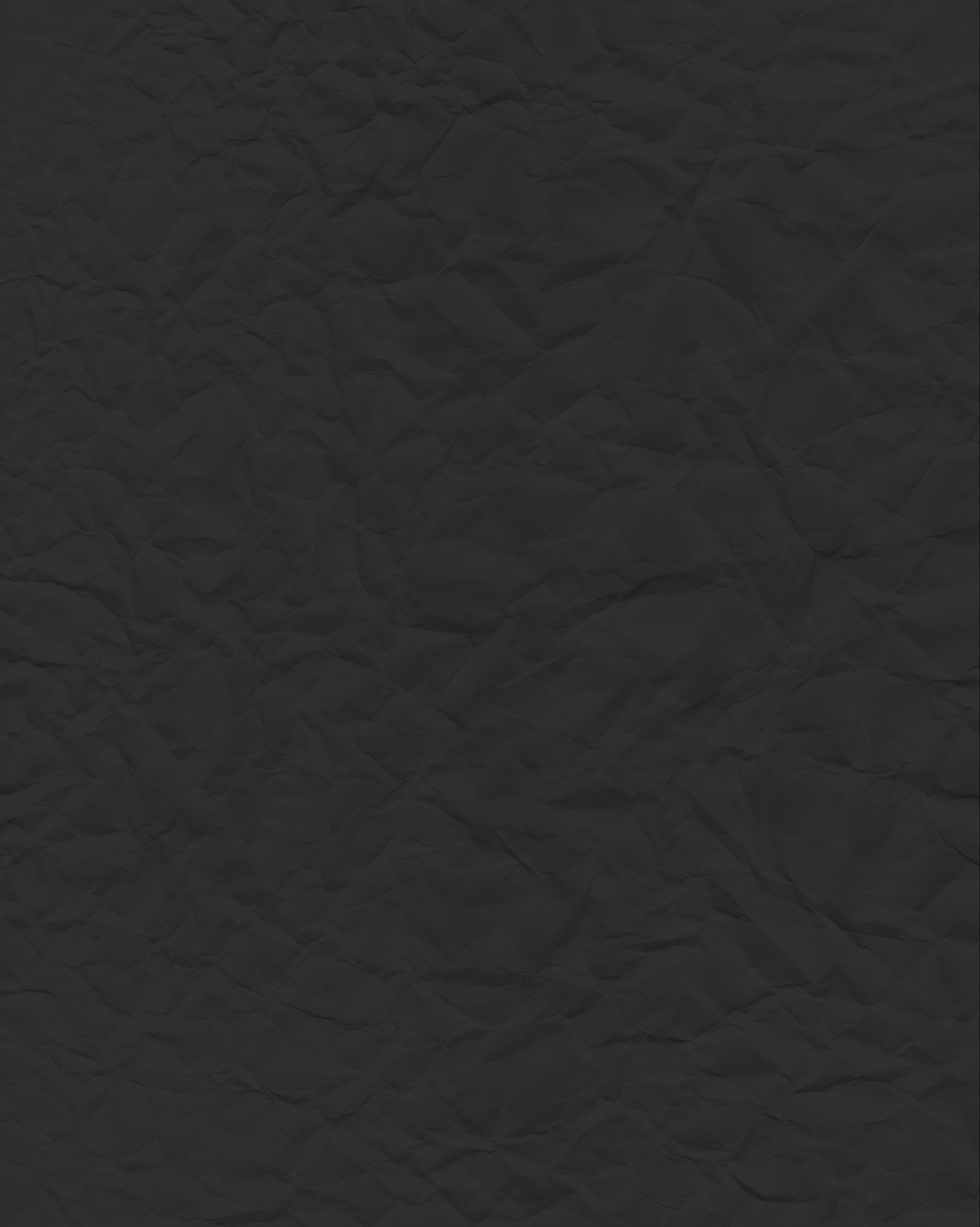 Siga-nos
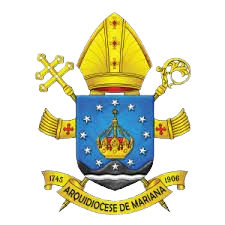 Arquidiocese de Mariana - https://arqmariana.com.br/
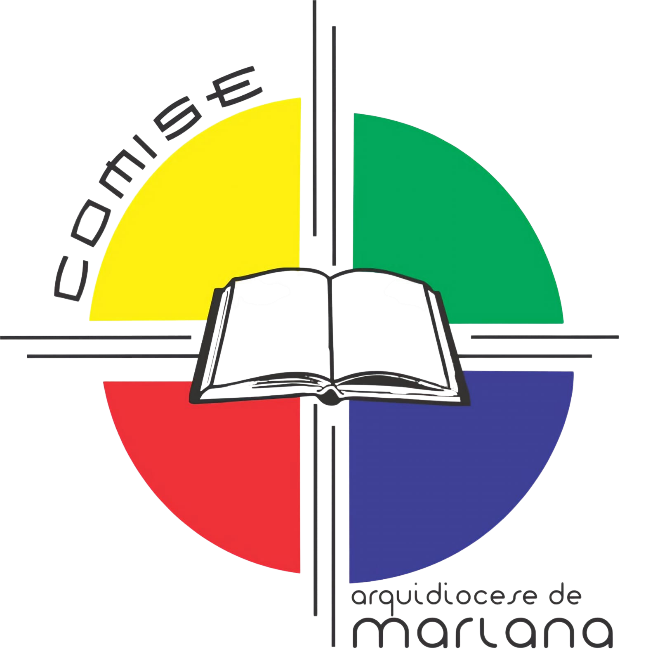 Conselho Missionário de Seminaristas (comisemariana.blogspot.com)